Anaphylaxis
Learning outcomes
This session should enable you to:
recognise anaphylaxis
identify common causes of anaphylaxis
treat anaphylaxis by following the anaphylaxis algorithm
describe refractory anaphylaxis
understand follow up and an ongoing care of patients with anaphylaxis
Recognising anaphylaxis
sudden onset and rapid progression of symptoms
Airway and/or Breathing and/or Circulation problems
skin and/or mucosal changes (flushing, urticaria, angioedema) 
        - but these may be absent in up to 20% of cases
the diagnosis is supported if the person has been exposed to an allergen known to affect them
Common causes of anaphylaxis
Time course for fatal anaphylaxis
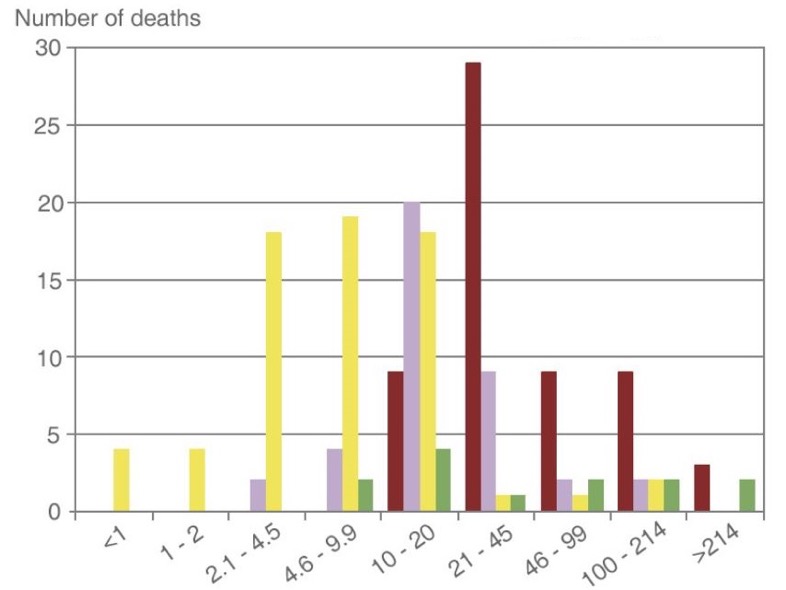 Food
Stings
Drug - injected
Drug - oral
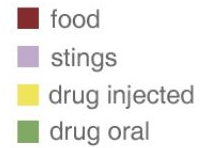 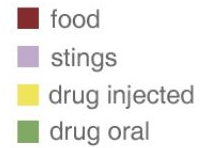 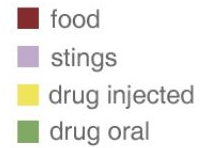 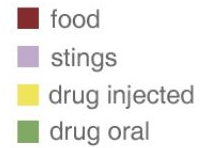 Time of first arrest (minutes)
[Speaker Notes: Time course for fatal anaphylaxis 
Where anaphylaxis is fatal, death usually occurs very soon after exposure to the trigger. Fatal food reactions typically cause respiratory arrest after approximately 30 minutes; insect stings cause collapse from shock after 10–15 minutes; and deaths caused by IV medication occur most commonly within five minutes. Cardiorespiratory arrest more than 4 h after the initial allergen exposure is rare.]
Spectrum of severity
Mild, localized skin symptoms and/or swelling of lips/face
Airway/Breathing/Circulation problems + skin symptoms
Generalized skin reactions
A/B/C problems:
ANAPHYLAXIS
No Airway/Breathing/Circulation problems:
Not Anaphylaxis
SEVERE
 ANAPHYLAXIS
Assess using the ABCDE approach
Life-threatening problems

Airway
hoarse voice, stridor

Breathing
work of breathing,
wheeze, fatigue, cyanosis, SpO2 <94%

Circulation
low blood pressure, signs of shock, confusion, reduced consciousness
Assess using the ABCDE approach
Assess using the ABCDE approach
Removing trigger and positioning
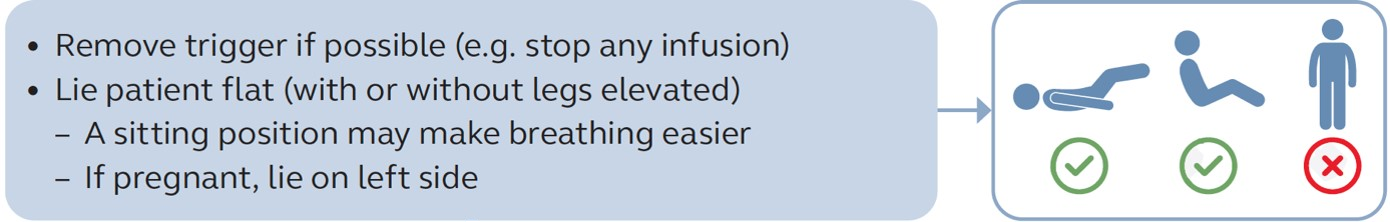 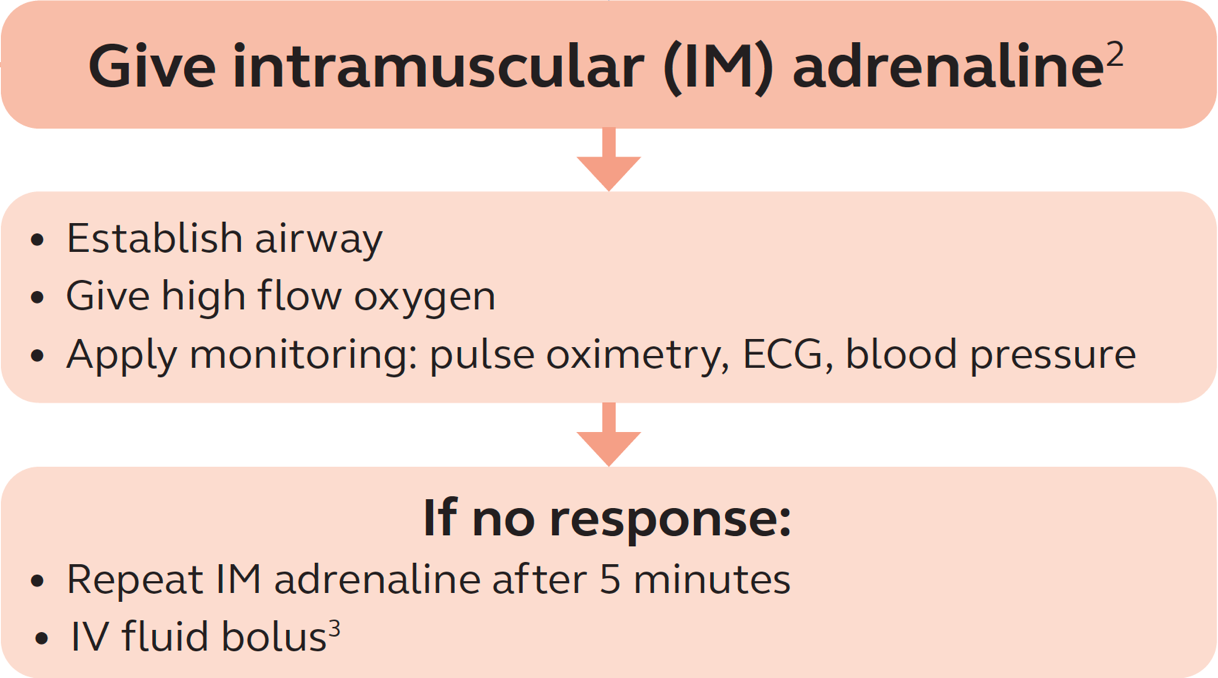 Use adrenaline at 1 mg/mL (1:1000) concentration
Adult and child > 12 years: 500 micrograms IM (0.5 mL)
Child 6-12 years: 	     300 micrograms IM (0.3 mL)
Child 6 months to 6 years: 150 micrograms IM (0.15 mL)
Child <6 months: 	      100-150 micrograms IM (0.1-0.15 mL)
Inject at 
anterolateral aspect – 
middle third of the thigh
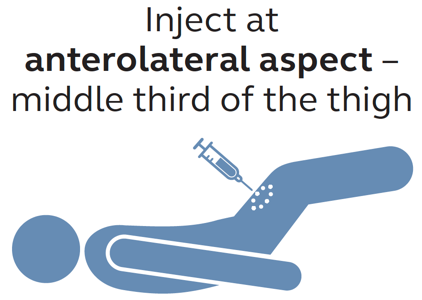 The above doses are for IM injection Only

Intravenous adrenaline for anaphylaxis to be given 
only by experienced specialists in an appropriate setting
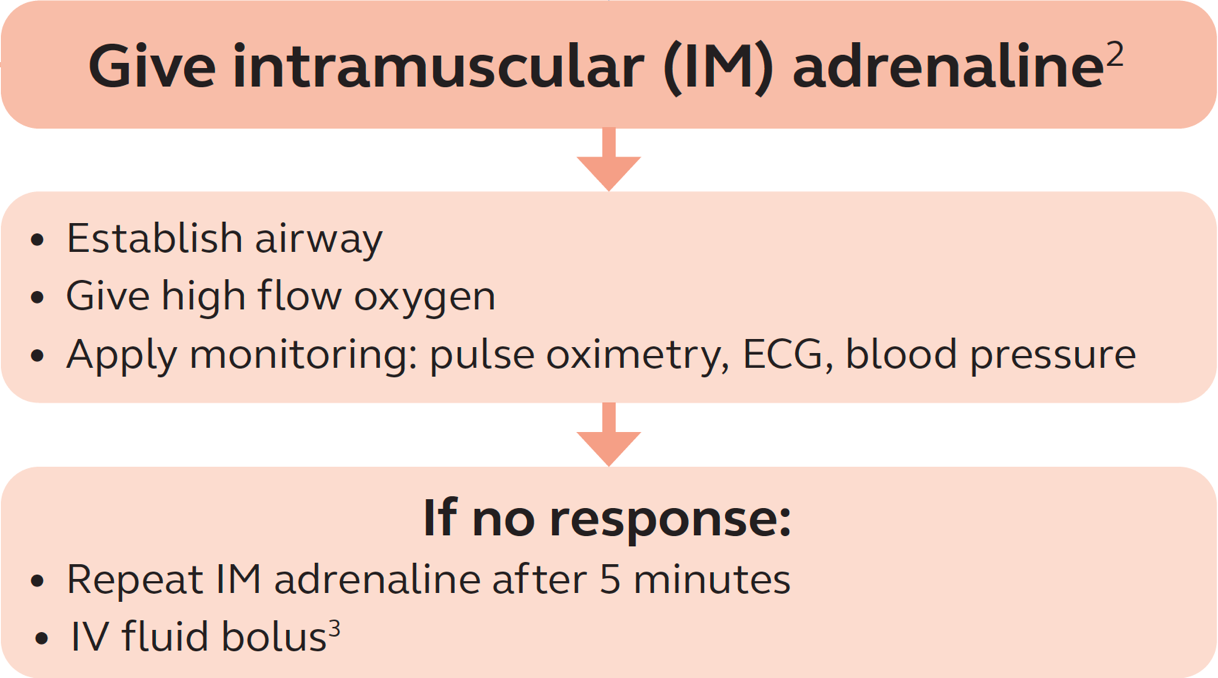 Oxygen and fluids
oxygen given as soon as available to achieve oxygen saturation of 94-98%

IV fluids (0.9% sodium chloride or balanced crystalloid)
10 mL kg-1 for children
500-1000 mL in adults
larger volumes may be needed
consider IO route if no IV access
Antihistamines
not part of immediate emergency treatment
do not delay giving IM adrenaline and fluids
may be used to treat cutaneous symptoms
if giving, use a non-sedating oral antihistamine 
(e.g. cetirizine)
Steroids
not part of immediate emergency treatment
give adrenaline and not steroids for anaphylaxis
only consider steroids for refractory anaphylaxis with ongoing asthma/shock
Bronchodilators
severe anaphylaxis and life-threatening asthma may present in a similar way
IM adrenaline is the first drug of choice
consider bronchodilators (e.g. salbutamol and ipratropium)
        if there is evidence of bronchospasm 
do not be give bronchodilators as an alternative to further treatment with adrenaline
Refractory Anaphylaxis
defined as:
anaphylaxis requiring ongoing treatment (due to persisting  respiratory or cardiovascular symptoms) despite 2 appropriate doses of IM adrenaline

most patients only need one dose of adrenaline
very few patients need more than 2 doses of adrenaline
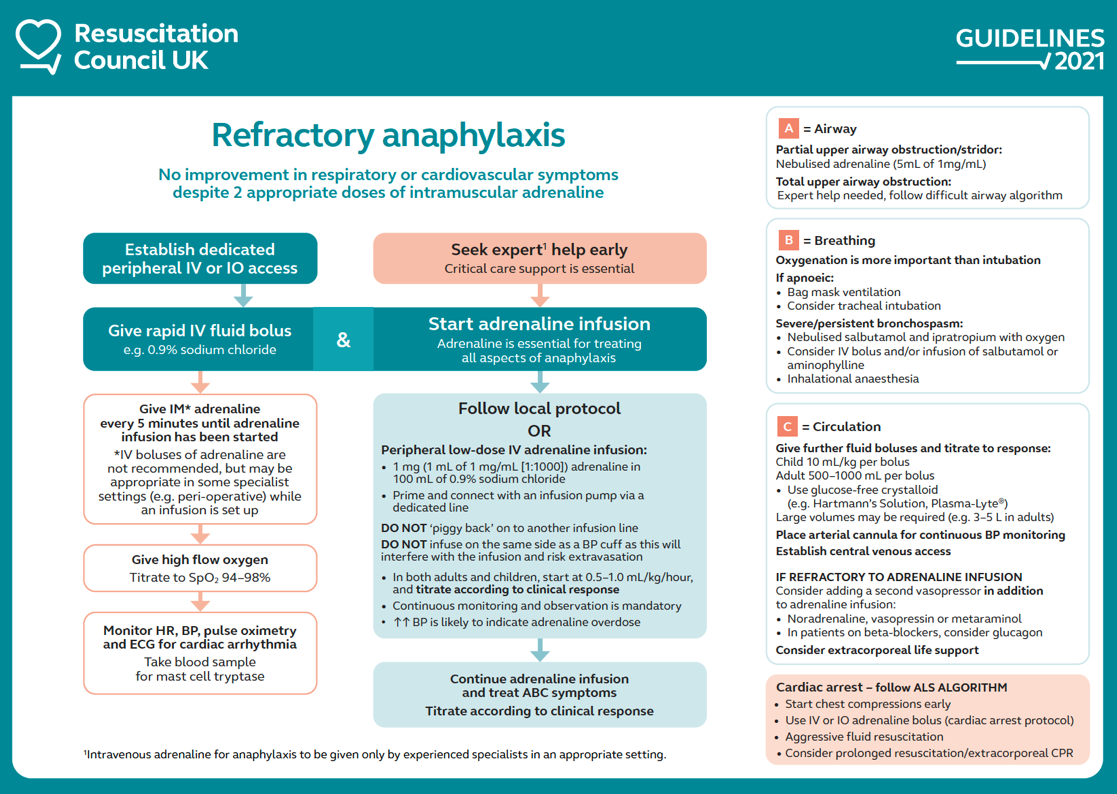 Investigations
should not delay treatment
as for a medical emergency:
12-lead ECG
Chest x-ray
urea and electrolytes
blood gases

mast cell tryptase
Mast cell tryptase
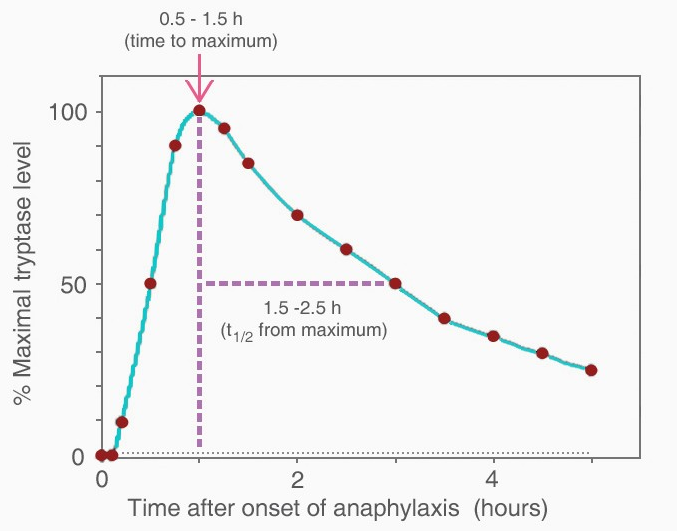 minimum: one sample (serum or plasma) within 2 h (when peak tryptase levels generally occur) and no later than 
         4 h after onset of symptoms

ideally: three timed samples:
1. as soon as feasible –  do not delay  treatment to take sample
2. 1–2 h (but no later than 4 h) after onset  of symptoms
3. at least 24 h after complete resolution, or in convalescence
(Schwartz LB. Diagnostic value of tryptase in anaphylaxis and mastocytosis. Immunol Allergy Clin North Am 2006;26(3):451-63)
Discharge 
and 
follow-up
*It may be reasonable for some patients to be discharged after 2 hours despite needing
two doses of IM adrenaline, e.g. following a supervised allergy challenge in a specialist setting.
Discharge and follow-up
consider prescribing adrenaline auto-injector to all patients with anaphylaxis
may not be the case if drug-induced anaphylaxis and unlikely to encounter allergen again
specialist referral
refer all patients to an allergy clinic 
patient education
prevention, recognition and emergency management/treatment
reporting
anaphylaxis registry www.anaphylaxie.net
Any Questions?
Summary
anaphylaxis poses a serious threat to life
prompt recognition and treatment is vital
ABCDE approach
IM adrenaline
sit or lie them down

most patients respond to 1 dose of IM adrenaline, very few need 2 or more
follow the anaphylaxis algorithm
consider treatment for refractory anaphylaxis
manage appropriate investigations, discharge and follow-up
Full guideline available at:

www.resus.org.uk/library/additional-guidance/guidance-anaphylaxis
Anaphylaxis